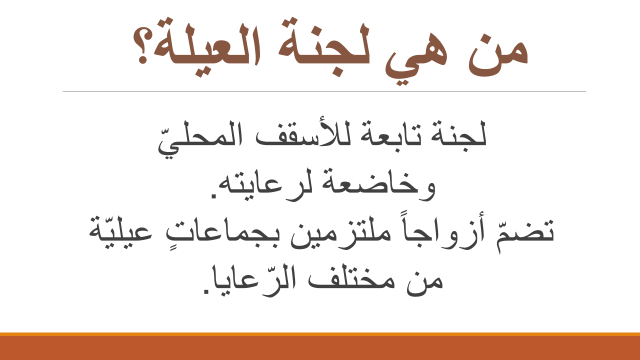 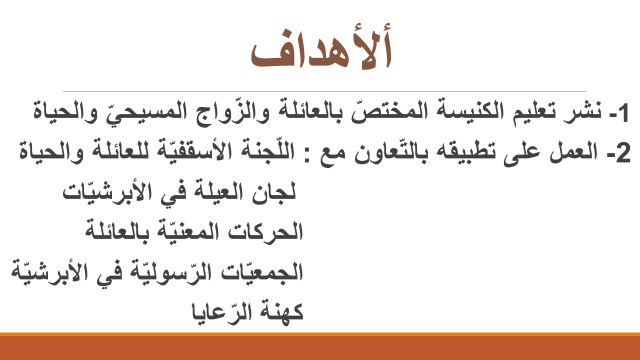 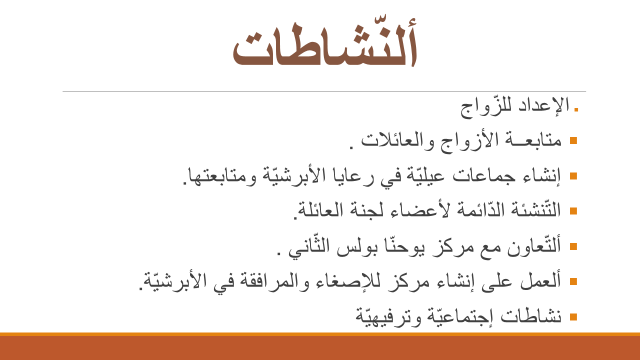 ألجماعات العيليّة
الرّعائيّة
"إتّحاد العائلات في خدمة العائلات"


من الإرشاد الرّسوليّ:"في وظائف العائلة المسيحيّة"
الجماعات العيليّة هي جماعات كنسيّة 
قائمة في الرّعيّة ومرتبطة فيها برعاية كاهنها
 تسعى إلى عيش هويّتها ورسالتها في قلب العالم، عبر المشاركة في حياة الكنيسة 
وبتحقيق دعوتها إلى القداسة،
 مثل الجماعة المسيحيّة الأولى.
                           (دليل الجماعات العائلية الرّعائية، ص 3)
أعمال الرسل 2، 42 –47.
" و كانوا يداومون 
على تعليم الرّسل 
وعلى الحياة المشتركة
 وكسرِ الخبز والصّلاة"
ما هي الأسس التي تُبنى عليها حياة الجماعات العيليّة؟
ألتّعليم 
ألصّلاة 
الأسرار
ألمشاركة والخدمة 
                                                                                                                             أعمال الرسل 2، 42 – 47
الدّائرة الحبريّة للعلمانيين والعائلة والحياة
اللّجنة الأسقفيّة لشؤون العائلة والحياة في لبنان
لجنة العائلة في الأبرشيّة
الحركات التي تُعنى بشؤون العائلة
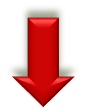 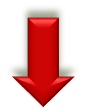 لجنة العائلة في الرّعيّة
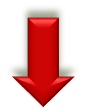 ألجماعات العيليّة
تتألّف كلّ جماعة من خمس إلى سبع أزواج

 تنتمي الى الرّعيّة نفسها. 
 تلتقي دوريّاً في بيوت الأعضاء. 
 تختار دوريّاً منسّقاً.
 يرافقها مرشد أو من ينتدبه.
المُرشِد
حضوره أساسيّ 
في حياة الجماعة
راهِب
إكليريكي
راهبة
كاهن آخر
كاهن الرّعيّة
أو من ينتدبه
كوبل
المُرشِد
مساعدة الأزواج على 
تحضير الإجتماعات
وتحمُّل مسؤولية سيرها
وضع برامج لقاءات الجماعة ونشاطاتها والسّهر على العمل بها.
توضيح رأي الكنيسة
السّهر على مشاركة الأعضاء كافة
       وعلى الإلفة بينهم
نمو الجماعة الرّوحيّ والرّسوليّ
الإصغاء
 أثناء الإجتماعات
دراسة المشاريع والإقتراحات
المرشد
منسِّق الجماعات العيليّة
السّهر على النّظام
إدارة الإجتماعات
توثيق روابط المحبّة
من يحضّر موضوع الإجتماع؟
ألكوبل اُلمضيف هو المسؤول عن تحضير موضوع 
   
   اللّقاء بالتّنسيق مع مرشد الجماعة.

 مع إقتراح توزيع الموضوع مسبقاً بهدف المشاركة الفعّالة. .
مراحل الإجتماع
1-  صلاة البدء 
2-  شهادات مختصرة حول مقاصد الاجتماع السّابق.
3-  قراءة الموضوع وعرضه باختصار.
4-  تبادل الخبرات بشفافيّة وتواضع حول الموضوع المطروح.
5-  قراءة "كلمة الله " المناسبة للموضوع المقترح :
     وقت صلاة من وحي "الكلمة" وإعلان المقاصد.
 6- يختم المرشد اللّقاء بخلاصة تعليمّية تستند إلى الكتاب المقدّس
      وتعليم الكنيسة.
7-  العشاء: لقمة محبّة بسيطة جداً